רובוטיקס

יום שיא סיום
קורס רחפנים 

WWW.ROBOTIX.CO.IL
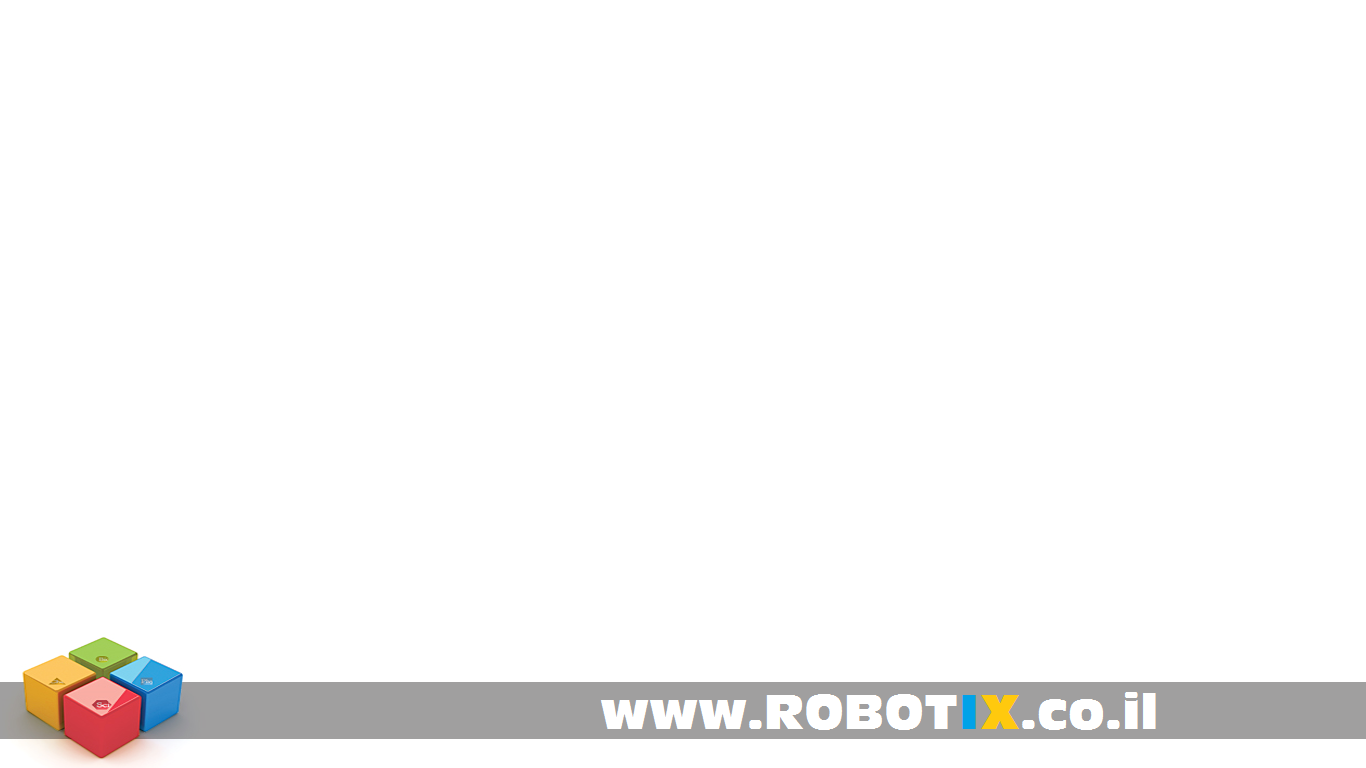 היתרונות בעבודה עם רובוטיקס
16 שנות ניסיון, מעל 10 גביעים בתחרויות בין לאומיות
מעל 20 תוכניות לימוד שונות בתחומים שונים לגמרי
הדרכה והטמעה של תוכניות לימוד מגן הילדים עד כיתה י'
רובוטיקס פעילה למעלה מ20 ערים בישראל
פעילה בסל מדע, חסחשמל, 
חברת ההדרכה הראשונה בישראל להטמיע את מוצרי פישרטקניק.
תוכניות הלימוד של מירב הקורסים מאושרות ע"י משרד החינוך
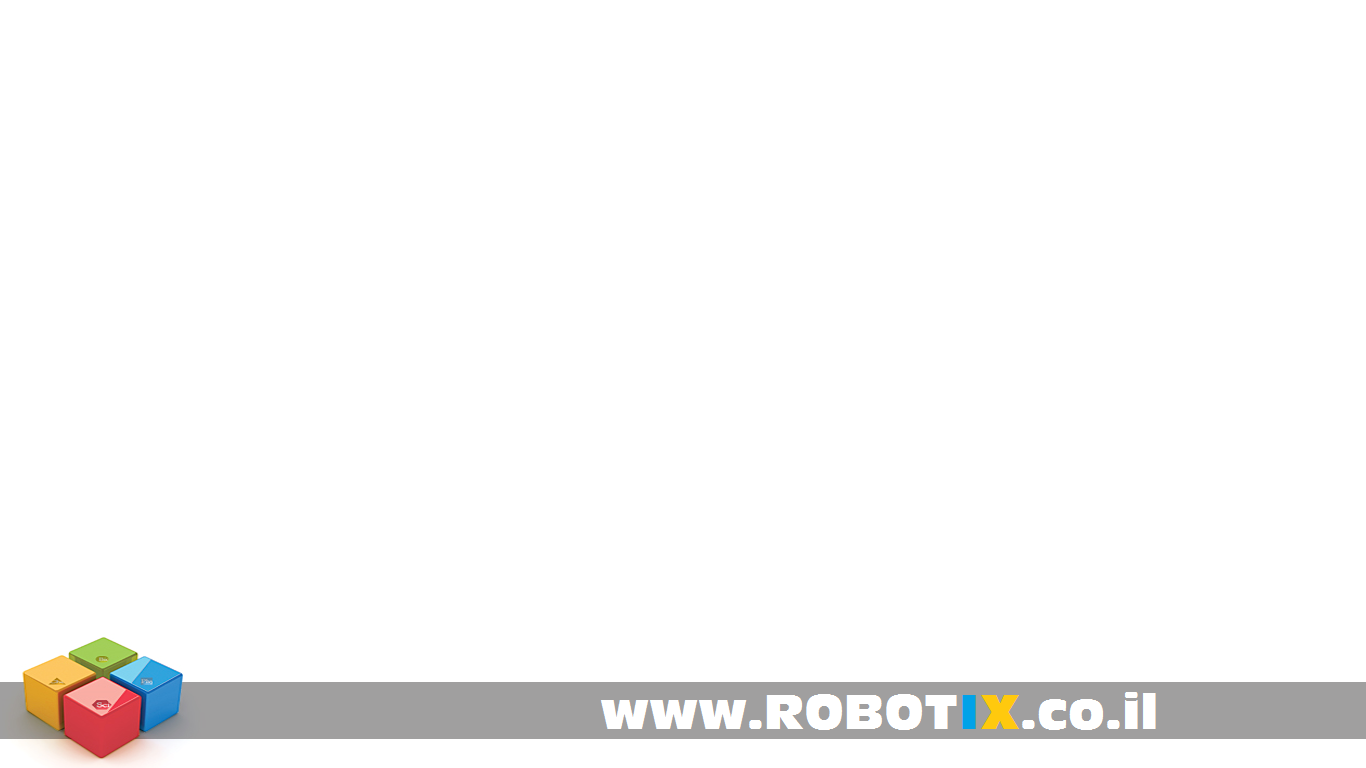 Reference Curriculum
ROB
FLY
GRE
CNC
CAR
PRO
Code monkey
BT-FT
Thymio Robot
WEDO
-
LEGO-GREEN
3D-PRINT
ARDUINO
Scratch
FT-TXT
LEGO-NXT
LEGO-EV3
רחפן AIR FORCE 7403
סימולטורים
FT-GREEN
LEGO-GREEN
Smart House
3D-PRINT
FT-TXT
Arduino
Age
4-6
Code Monkey
Code Combat
FT-TXT
DOBOT
F450
FT-GREEN
FUEL CELLS
3D-PRINT
CNC milling machine
Laser engraving
FT-TXT
Age
7-10
Age
11-13
Scratch-X
CodeMonkey
CodeCombat
FT-TXT
Q470
Arduino
FUEL CELLS
3D-PRINT
CNC milling machine
Laser engraving
FT-TXT
BIG CAR
Age
14-15
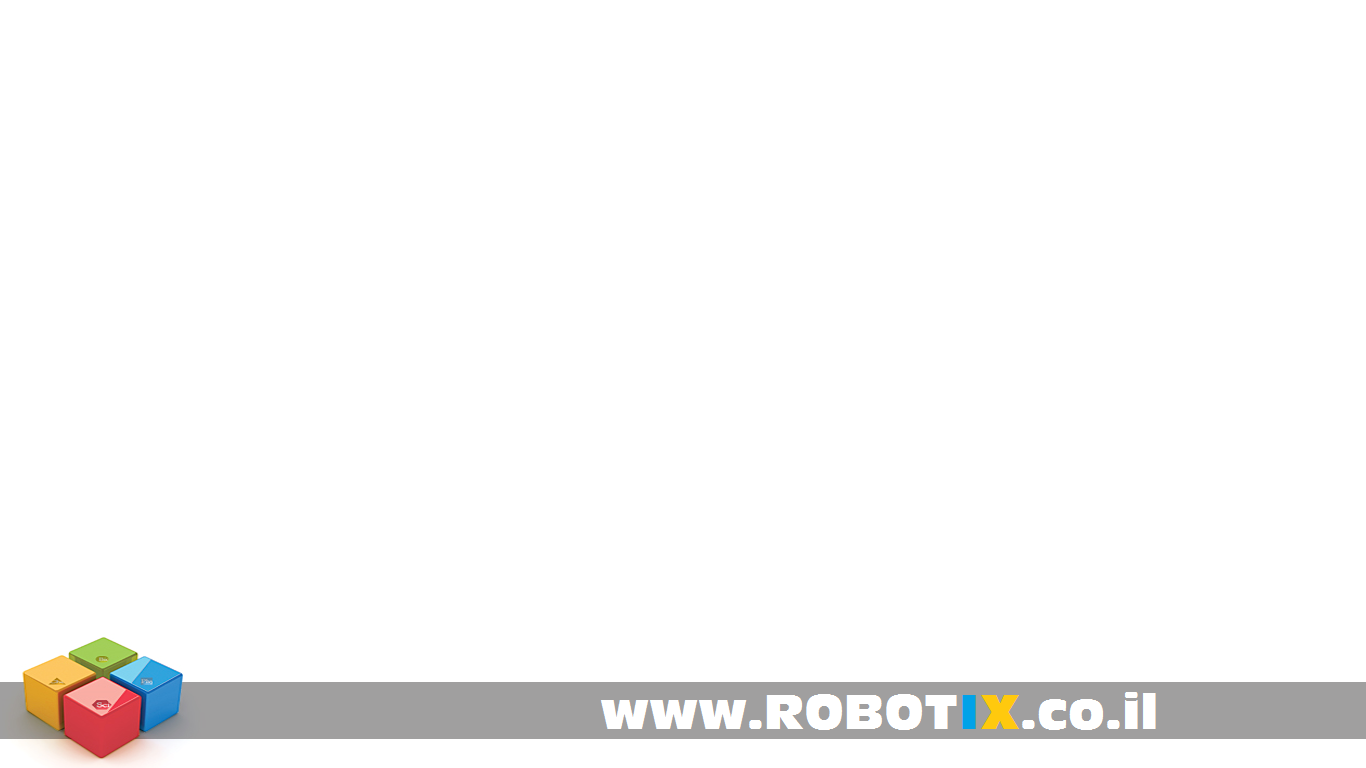 חלוקה ראשונית של יום השיא (ניתן לשנות)
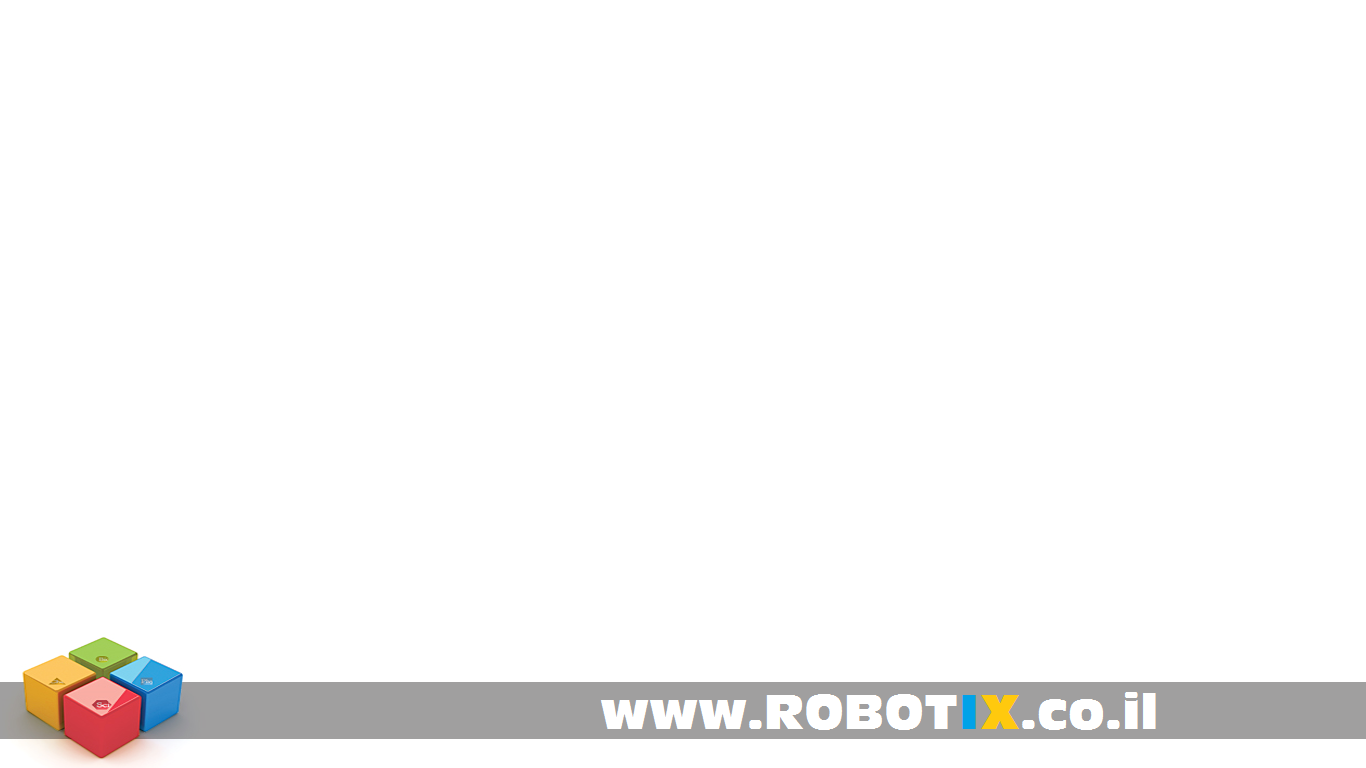 לומדים ומלמדים
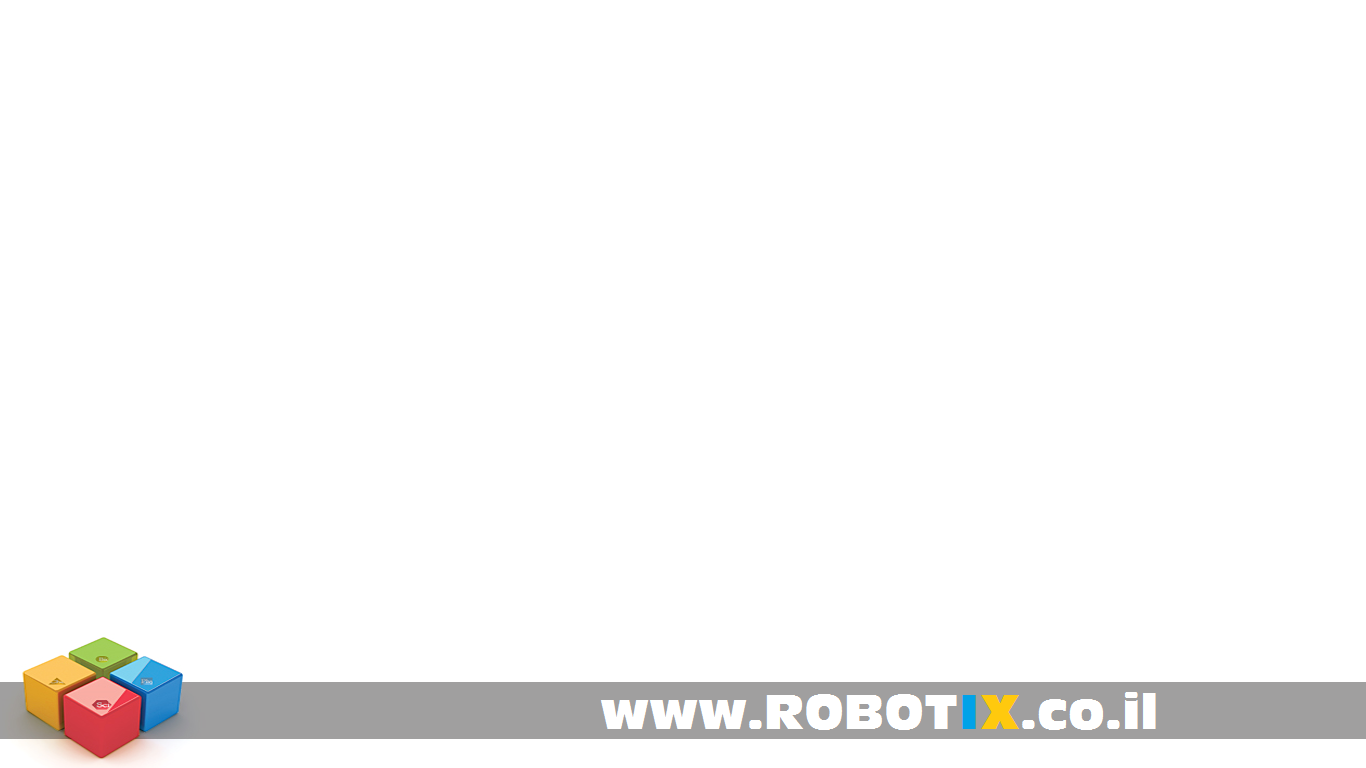 חיסול ממוקד
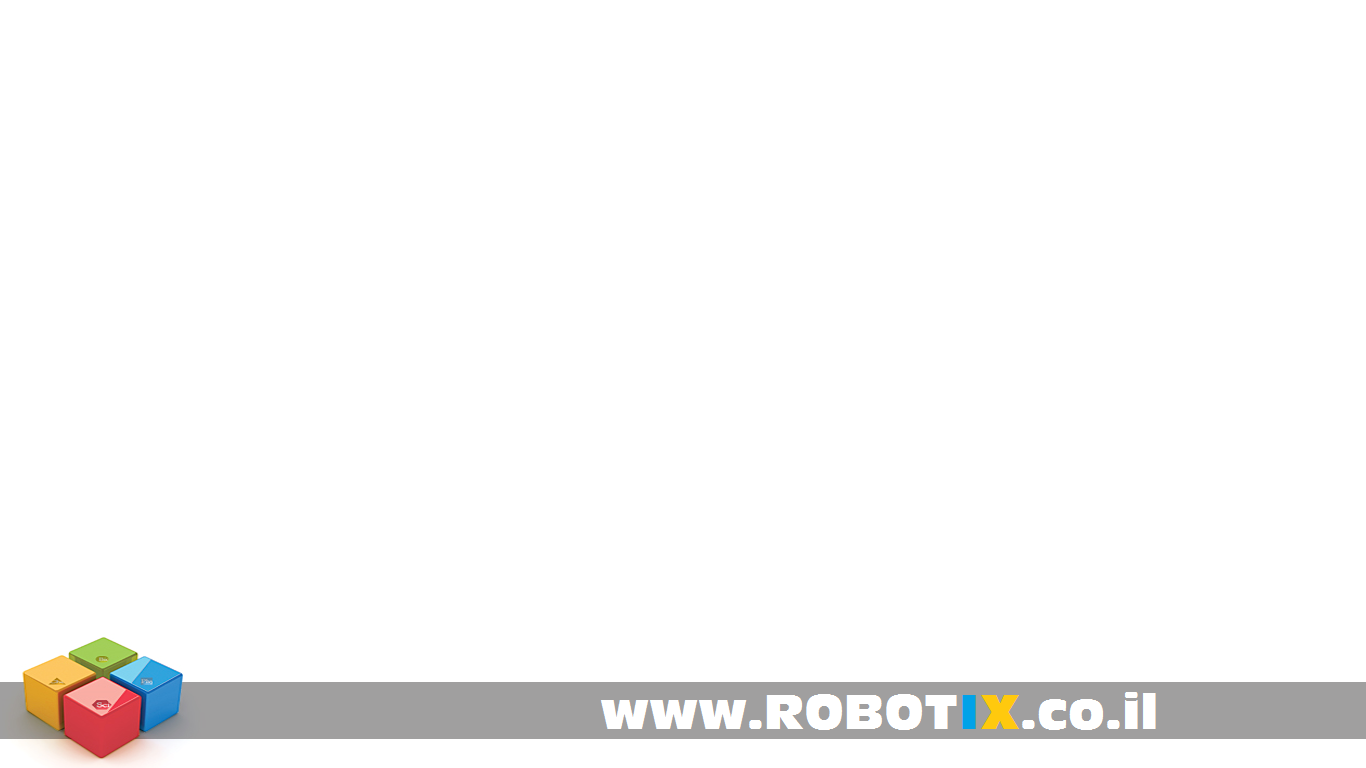 משובים, מי שלא לומד לא יכול ללמד.
משובים:
חשוב להסביר לתלמידים שהם לא נותנים לנו המדריכים ציון, זה לא אישי!
ללא המשובים הללו לא הינו יכולים לדעת מה הצלחנו ואיפה פספסנו, אנחנו כחברה רואים את המשובים בהיבט הרחב, ואנחנו לא מדרגים את המדריך לפי ההצלחה במשובים.
לענות בצורה ממוקדת וטובה, אנו מצפים מהם להשקיע בנו את 10 דקות הללו בחזרה על כל העבודה הקשה שלנו.
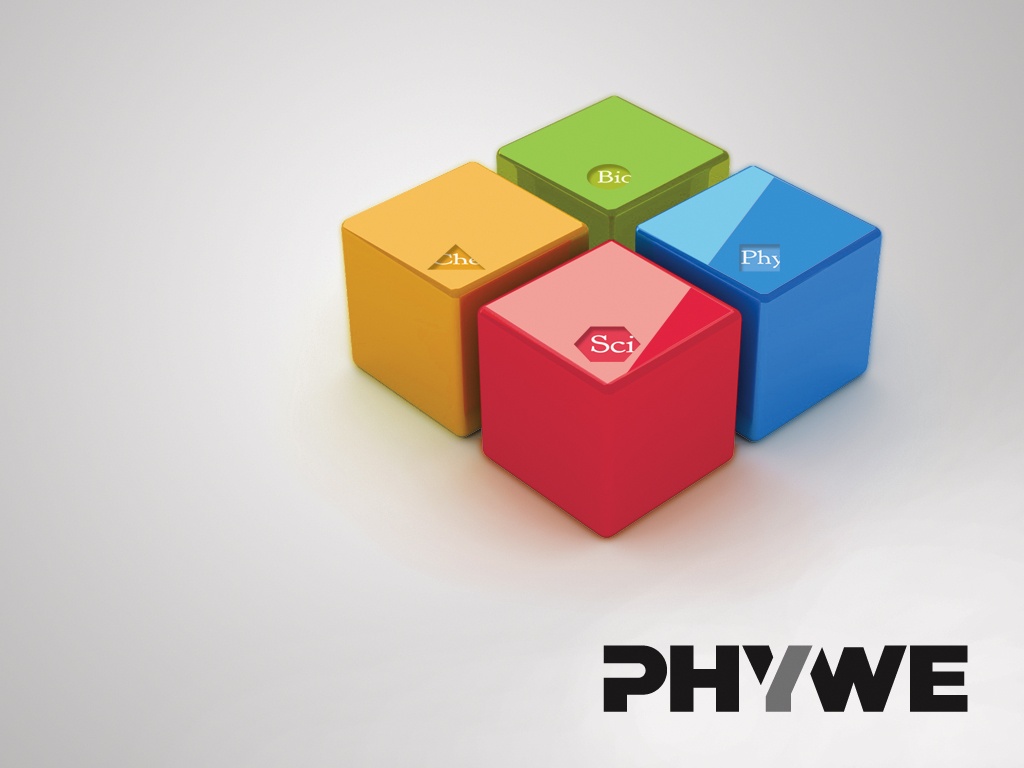 תודה הייתם חלק מרובוטיקס
www.Robotix.co.il